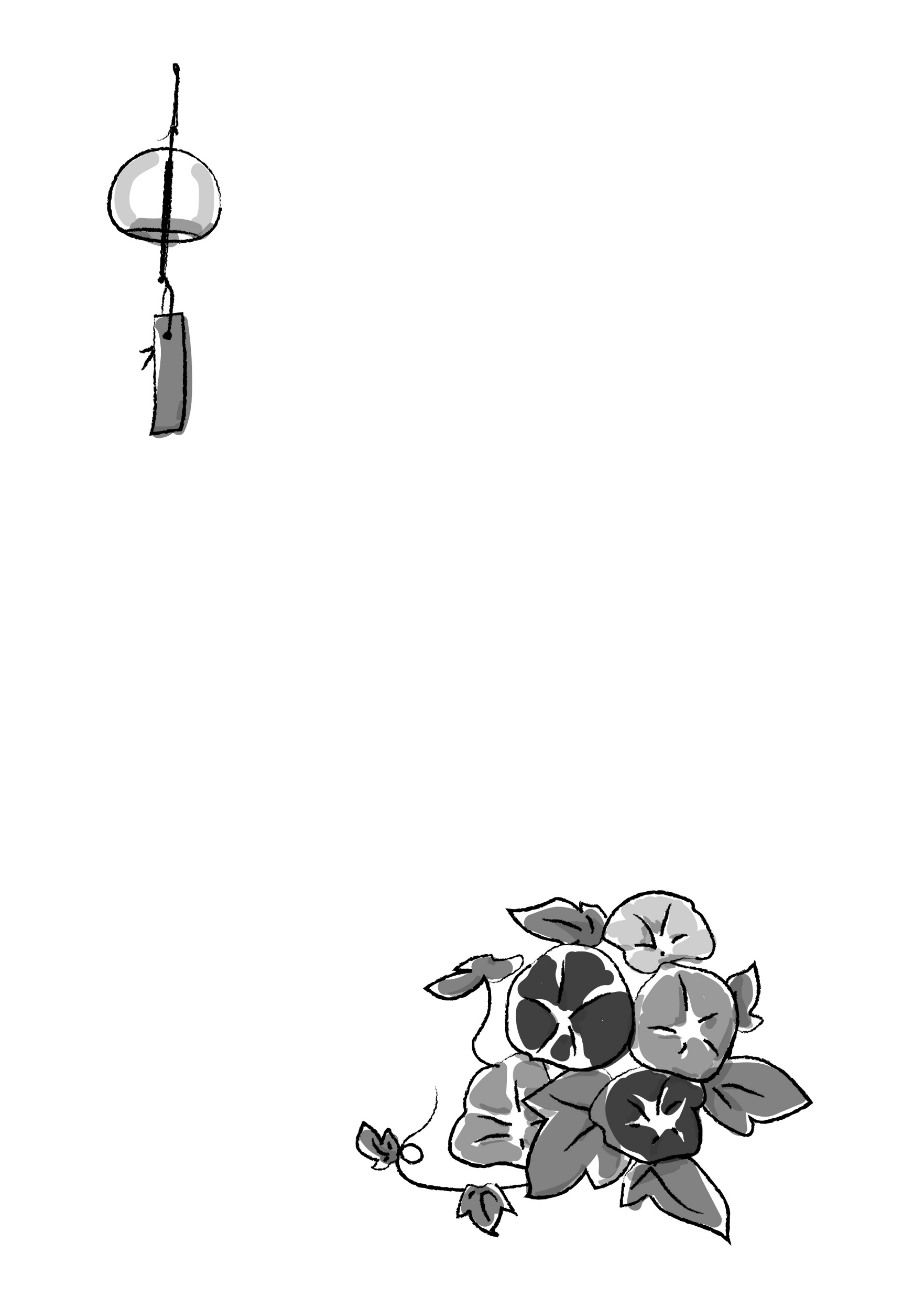 月　　日（　）から 　　月　　日（　）まで、
 
夏季休業とさせていただきます。
 
期間中、お客様・お取引先様には
ご不便をおかけいたしますが、
何卒ご了承くださいますようお願い申し上げます。
 

　　月　　日（　　）からは通常通り営業いたします。

 これからもご愛顧賜りますようよろしくお願い申し上げます。
夏季休業のお知らせ
○○○株式会社
　　　〒***-**** ○○○市○○○**-*　
　　　ＴＥＬ：○○○-○○○-○○○○
　　　ＦＡＸ：○○○-○○○-○○○○
[Speaker Notes: 20120731作成]